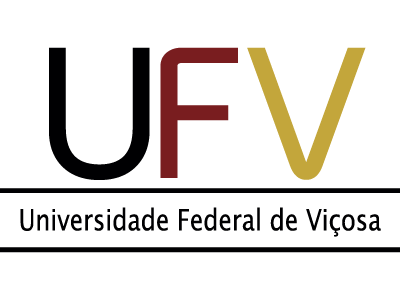 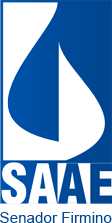 PRESENÇA DE TRIHALOMETANOS NA ESTAÇÃO DE TRATAMENTO DE ÁGUA DE SENADOR FIRMINO - MG
Autores:
Vitor Manuel Libardi
Maria Eliana Lopes Ribeiro de Queiroz
Fernanda Fernandes Heleno
Alisson Carraro Borges
André Fernando de Oliveira
Antônio Augusto Neves
Tratamento Convencional de Água
TRATAMENTO
DE ÁGUA
RESERVA E
DISTRIBUIÇÃO
CAPTAÇÃO DE
ÁGUA BRUTA
BOMBEAMENTO DA ÁGUA DO PONTO DE CAPTAÇÃO À ETA
ARMAZENAMENTO E DISTRIBUIÇÃO
DESINFECÇÃO
FLOCULAÇÃO
DECANTAÇÃO
FILTRAÇÃO
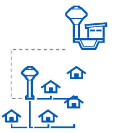 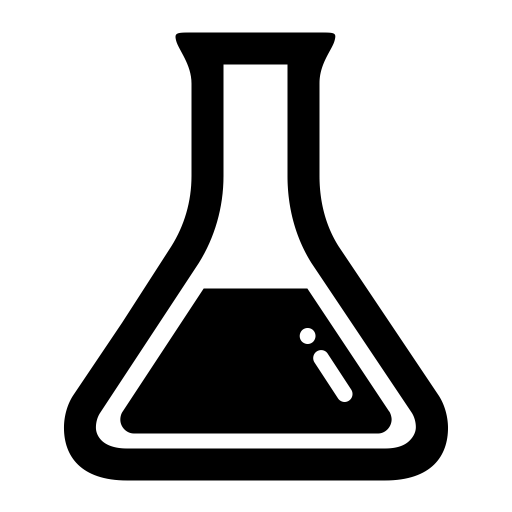 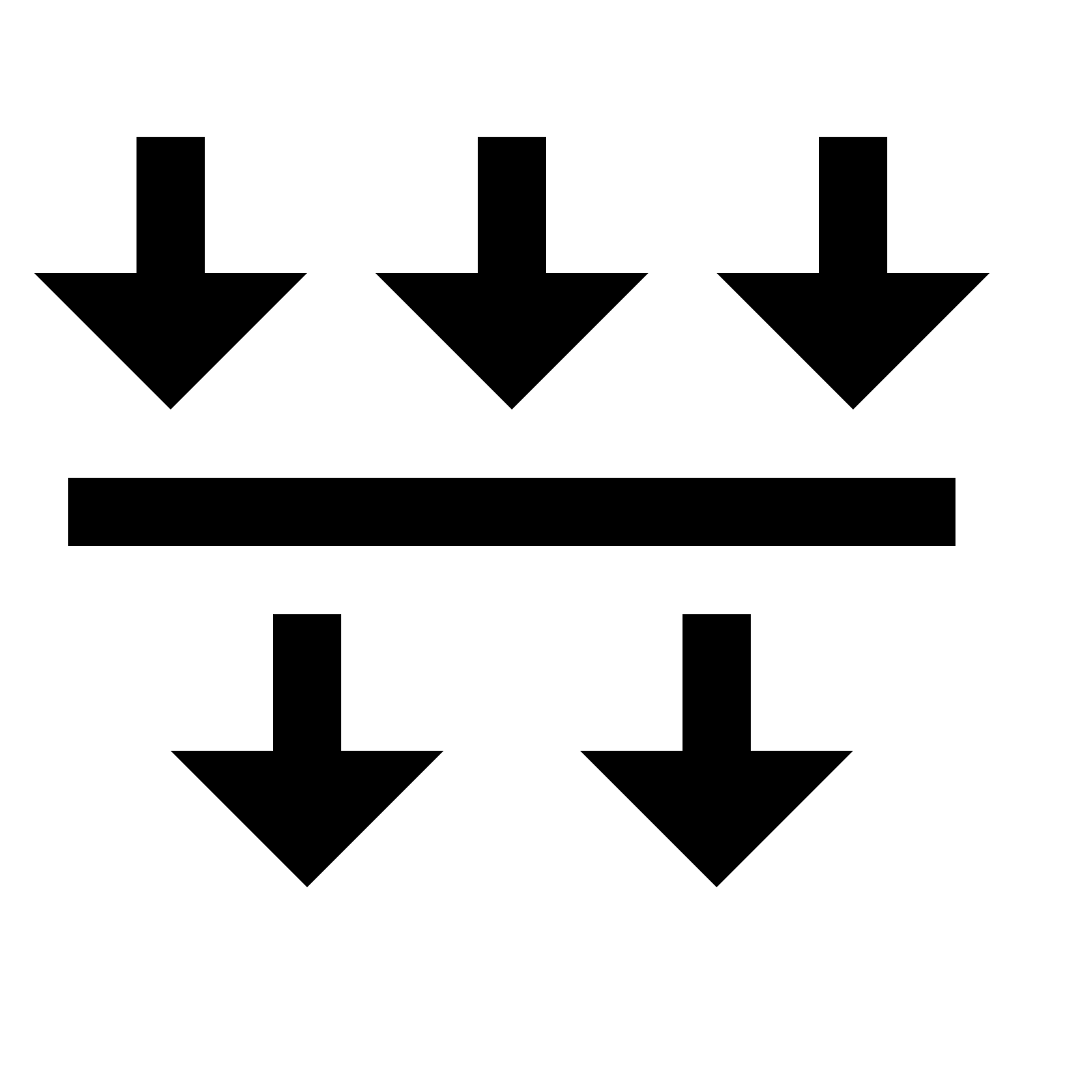 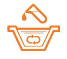 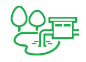 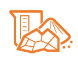 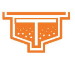 Cl2
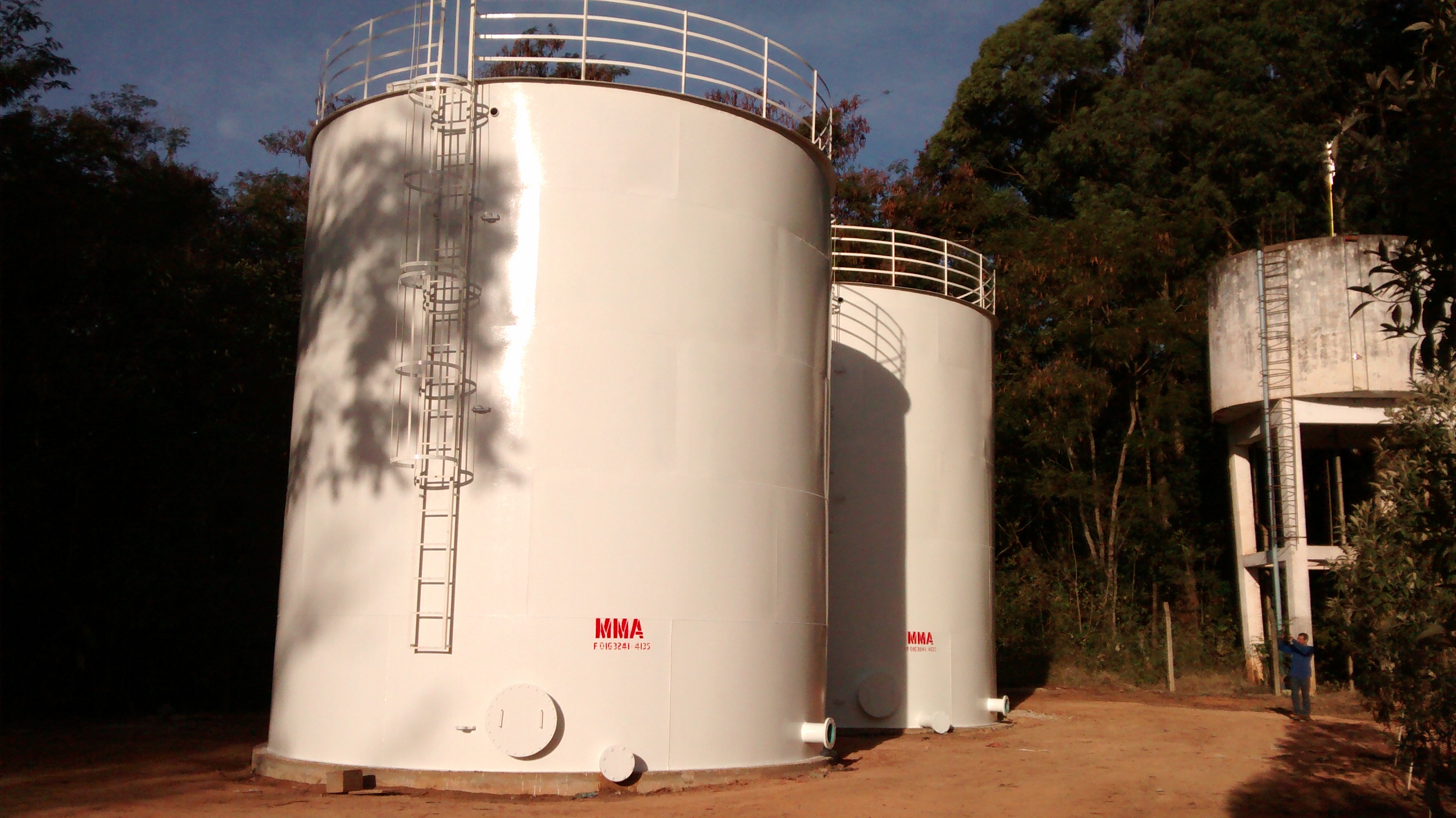 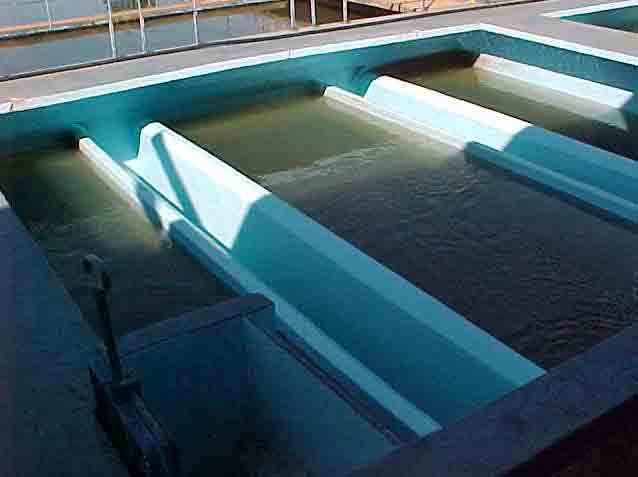 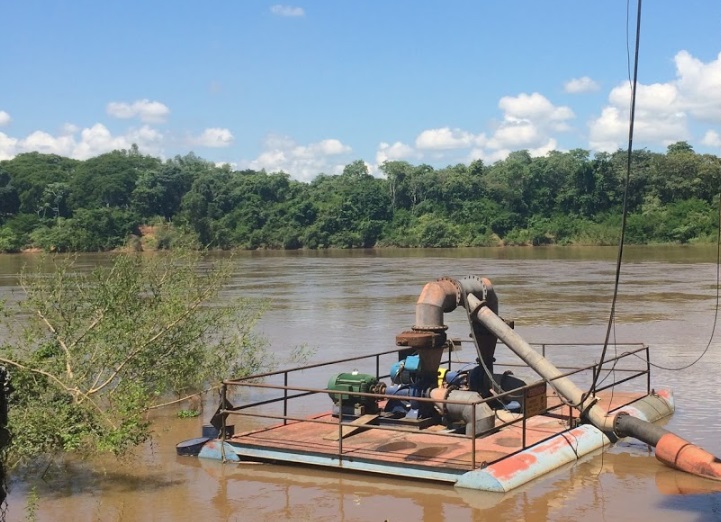 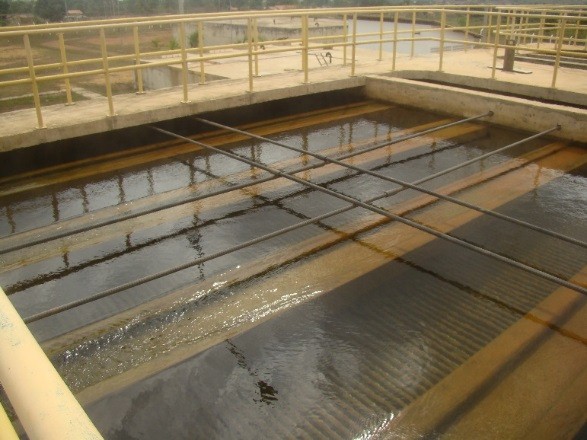 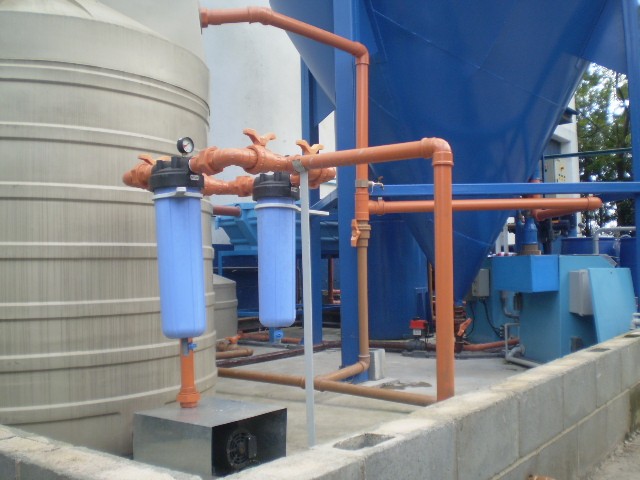 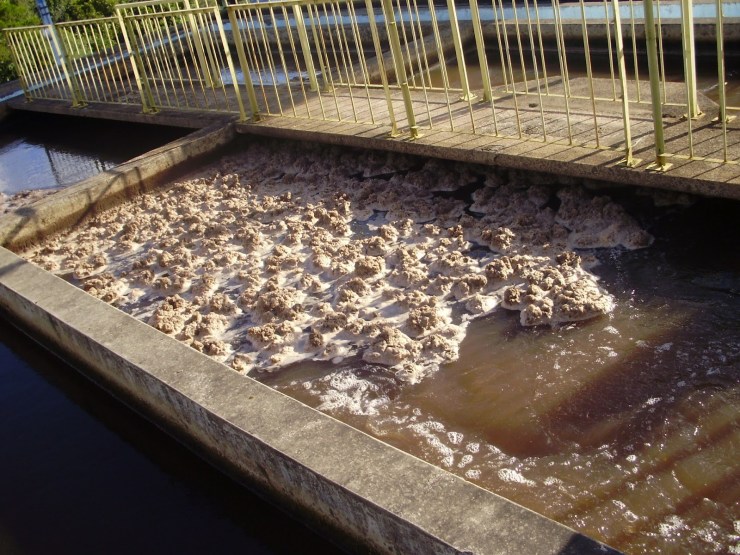 [Speaker Notes: Para garantir a qualidade e prevenir doenças transmitidas pela água, a desinfecção com cloro é hoje o método mais utilizado nas estações de tratamento de água (ETA).]
Subprodutos da Desinfecção
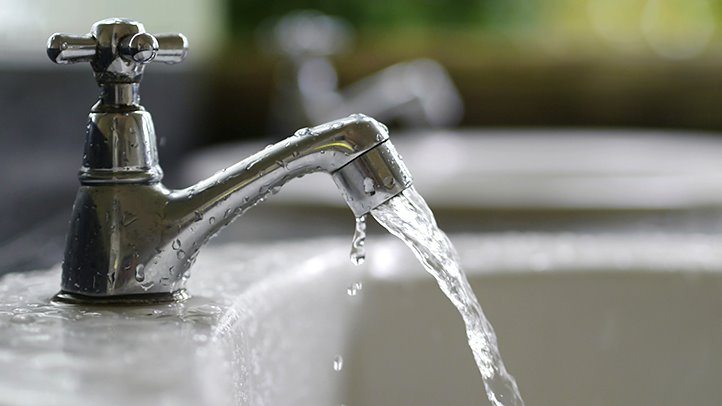 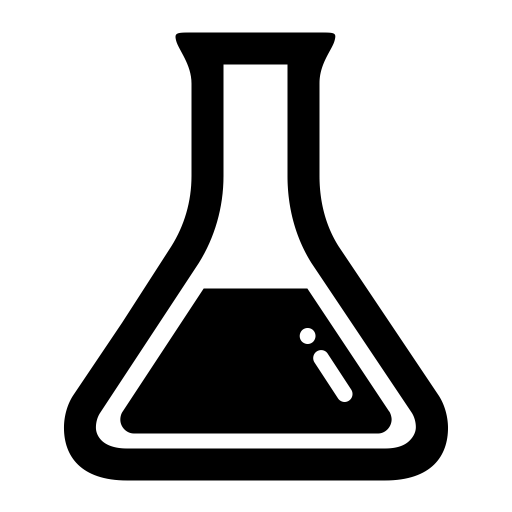 +
Cl2
MATÉRIA
ORGÂNICA
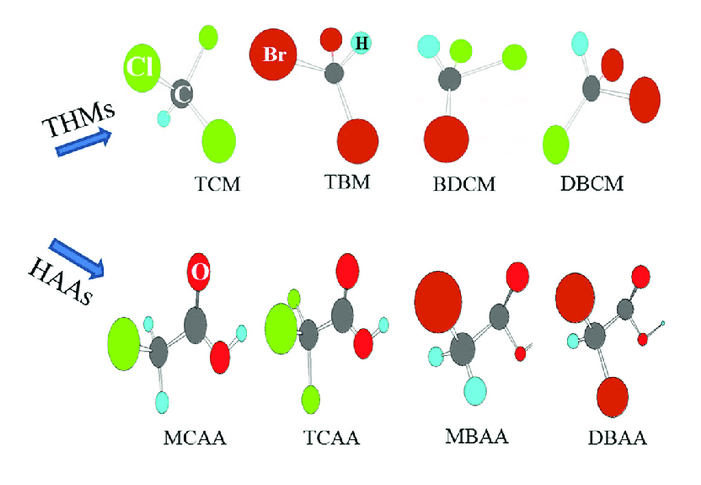 > 1000
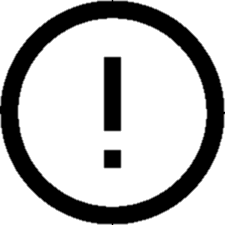 SUBPRODUTOS DE DESINFECÇÃO
3
[Speaker Notes: Entretanto, apesar dos benefícios, o cloro ao reagir com a matéria orgânica presente na água produz vários subprodutos de desinfecção que são associados a efeitos adversos à saúde humana. Há relatos de mais de mil subprodutos de desinfecção clorados (PAN et al., 2014), entre eles, as principais classes são os, ácidos haloacéticos, e trihalometanos (THMs).]
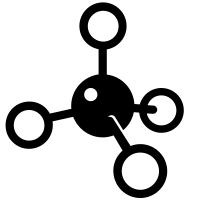 ESTRUTURA
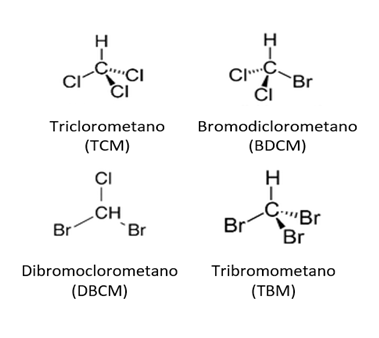 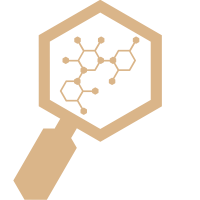 FORMAÇÃO
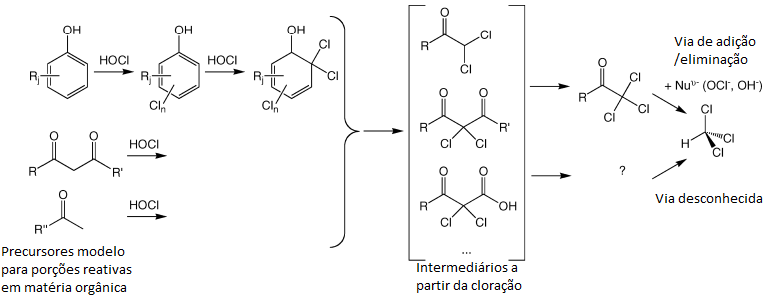 THM
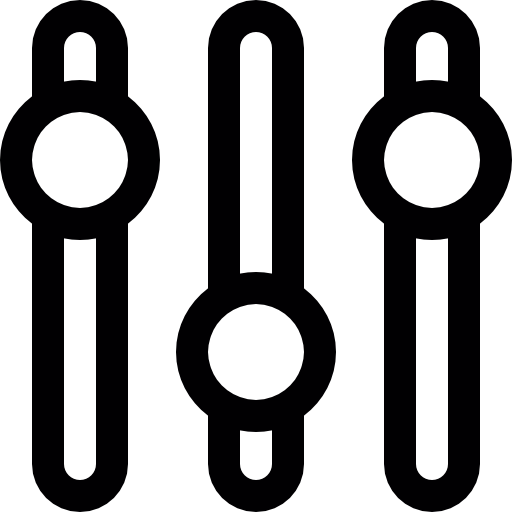 PARÂMETROS
ADVERSIDADES
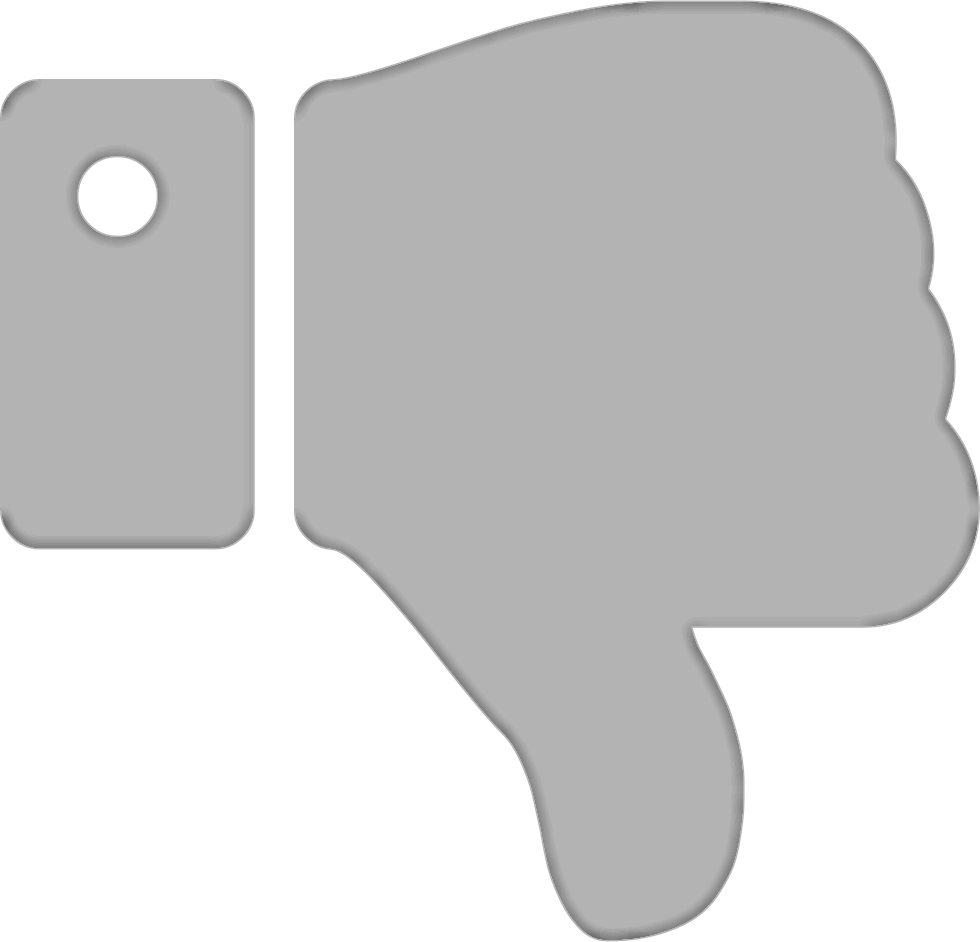 MO, Cl2, T e pH
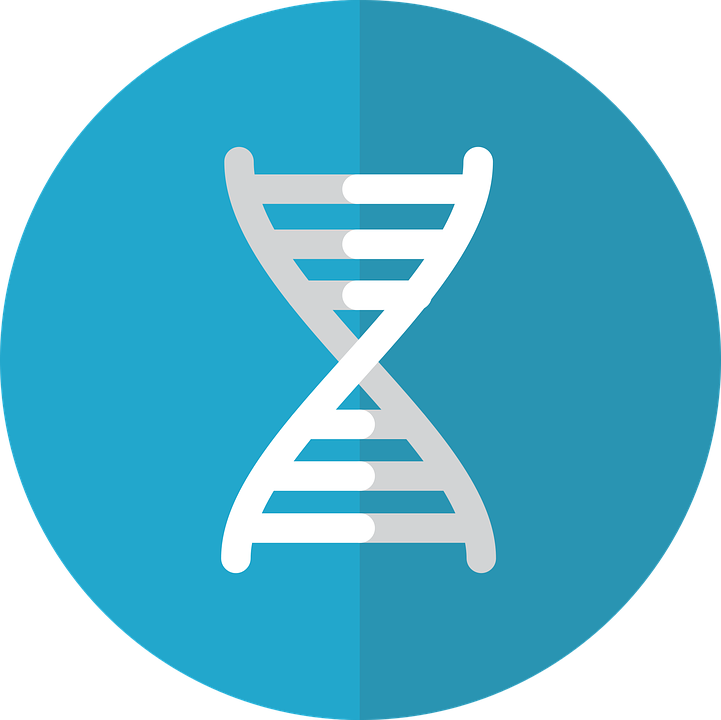 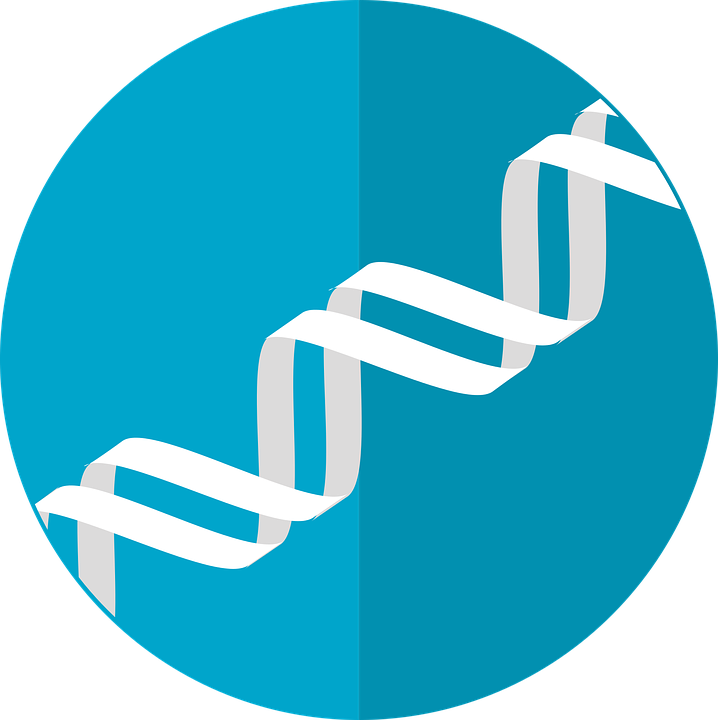 MUTAGÊNICO
GENOTÓXICO
[Speaker Notes: Os THMs são classificados como mutagênicos e genotóxicos, confirmando sua toxicidade para os seres humanos e a vida aquática (ZHANG et al., 2013). Em geral, altas concentrações de THMs estão correlacionadas com altas dosagens de cloro na ETA, altas concentrações de matéria orgânica, principalmente substâncias húmicas, alta temperatura, pH elevado e altas concentrações de íons brometo na água que chega a ETA (SADIQ & RODRIGUEZ, 2004; BROWN et al., 2011).]
Valor Máximo Permitido
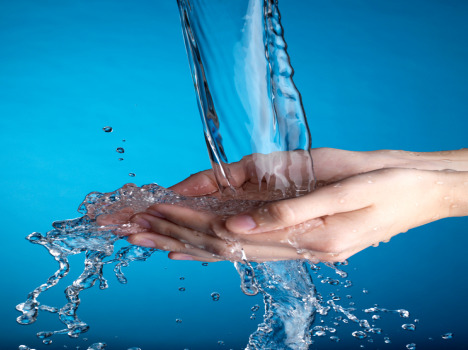 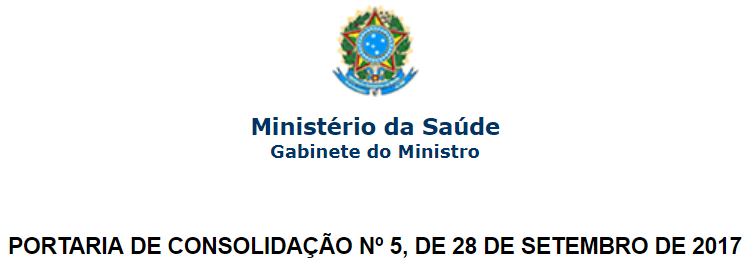 100 µg L-1
PORTARIA DE CONSOLIDAÇÃO Nº 5, DE 28 DE SETEMBRO DE 2017
Objetivo
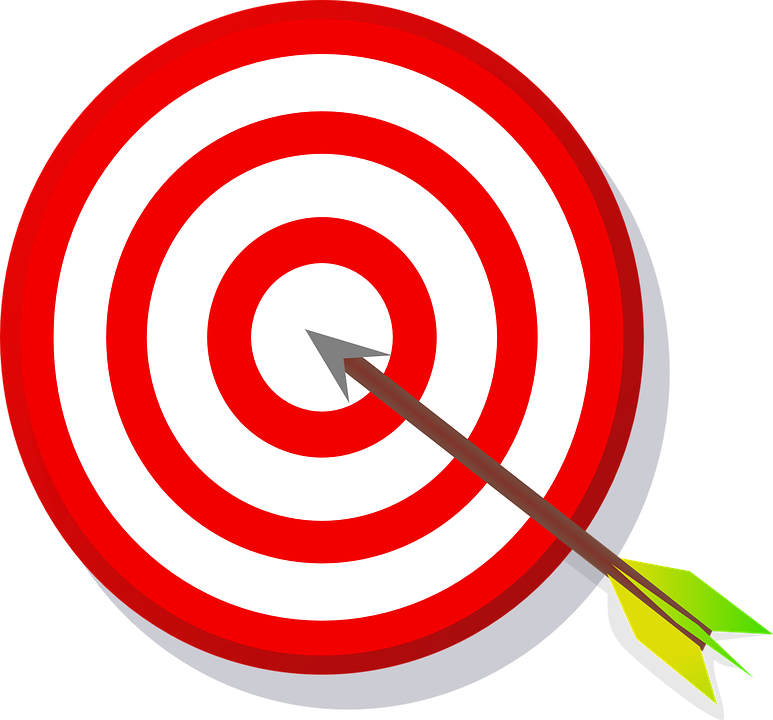 Avaliar a presença de THMs em uma estação de tratamento de água desde a chegada da água bruta até o reservatório central de distribuição.
PECUÁRIA
ESGOTO
INDÚSTRIA
AGRICULTURA
POPULAÇÃO*
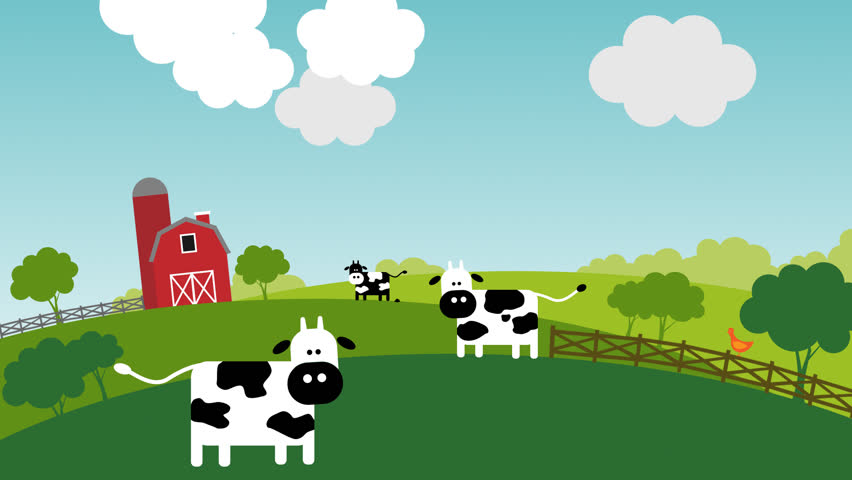 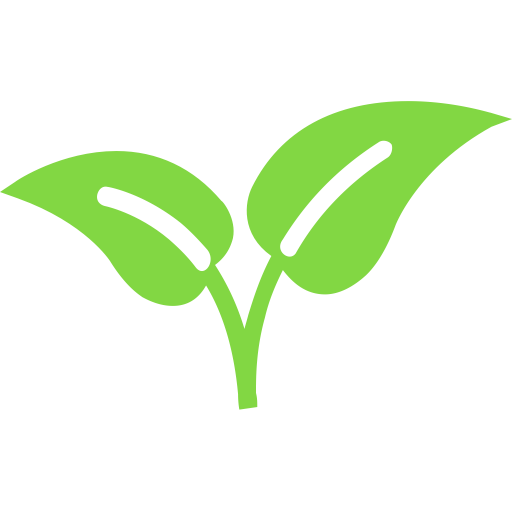 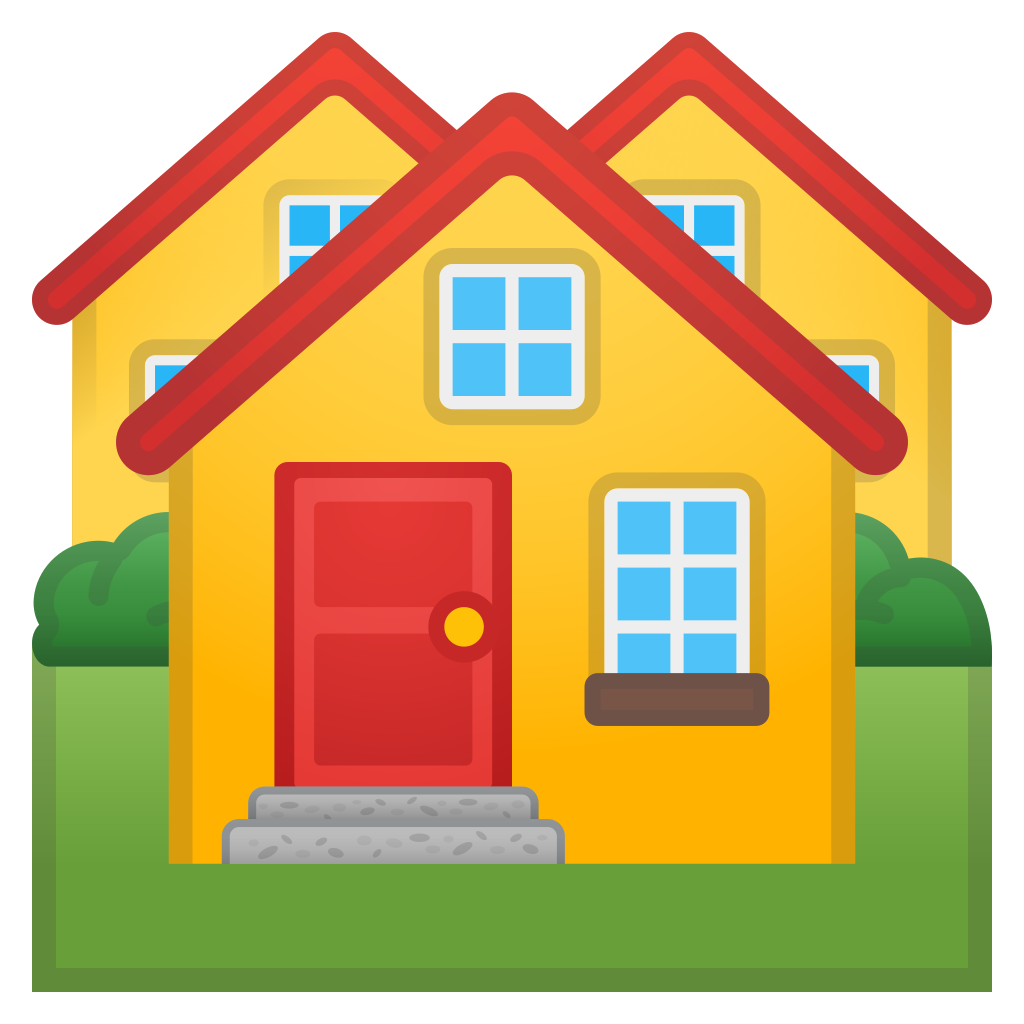 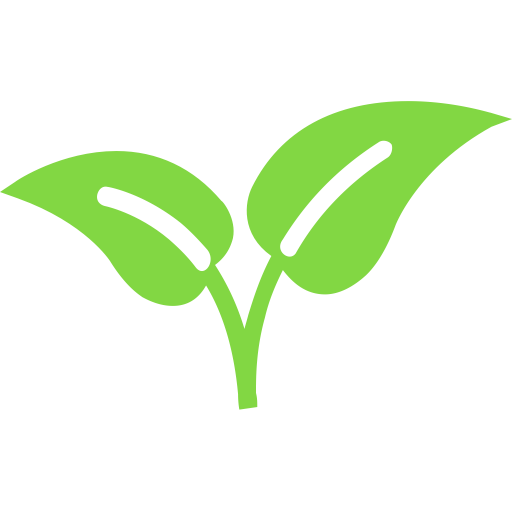 DE LATICÍNIOS
7320
HABITANTES
*Censo 2010
50%
Coletado
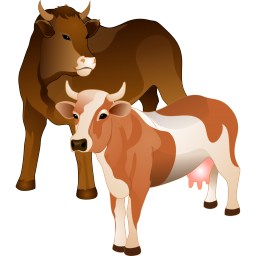 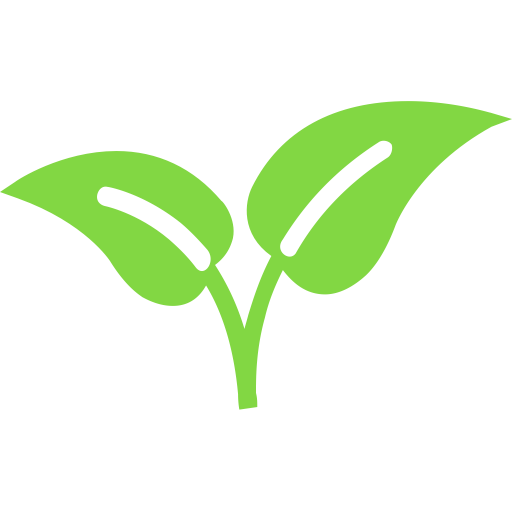 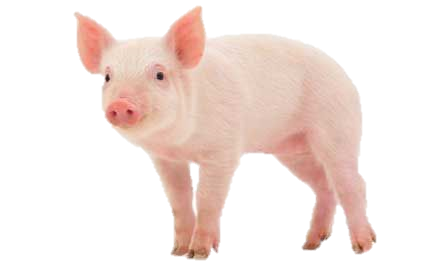 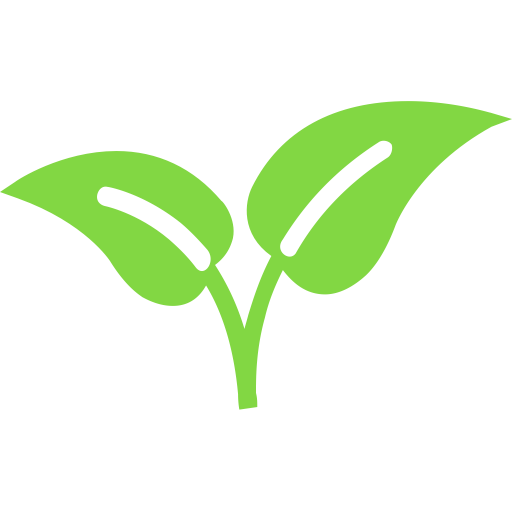 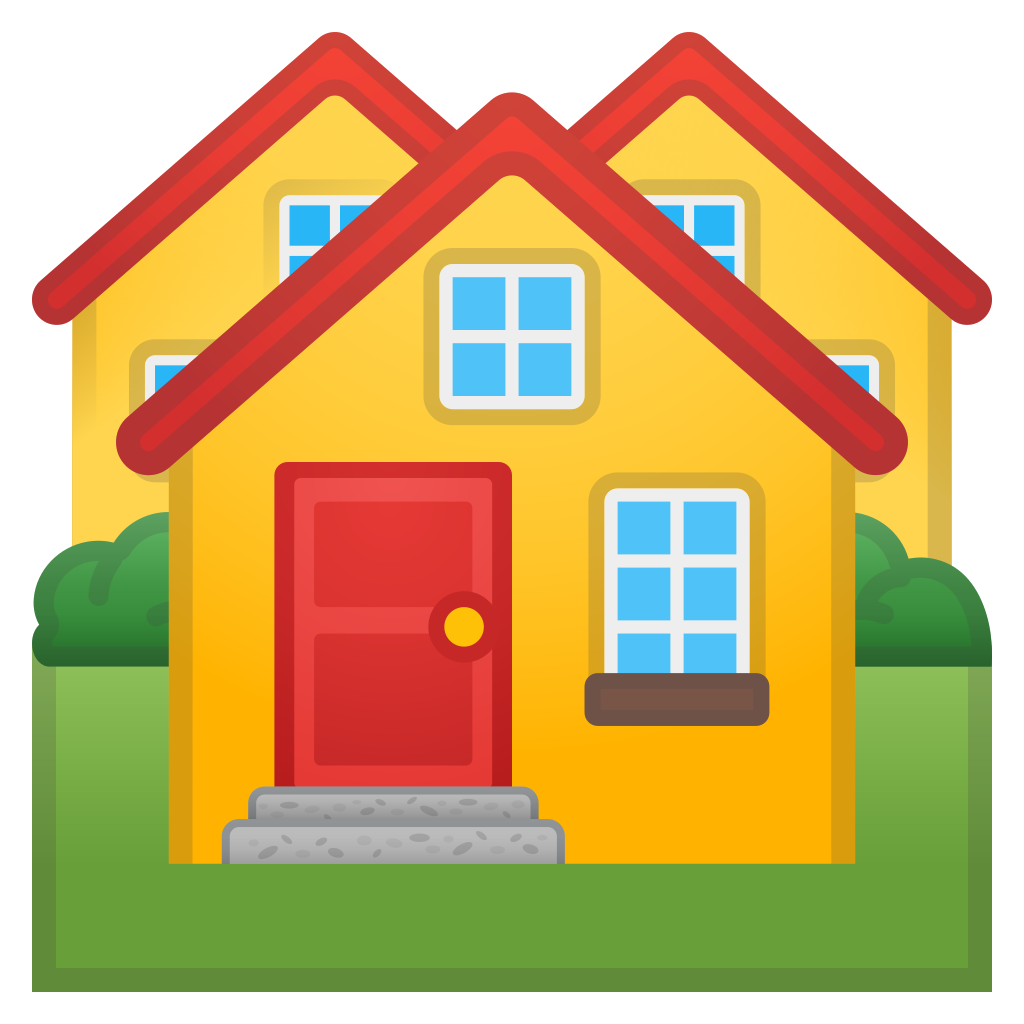 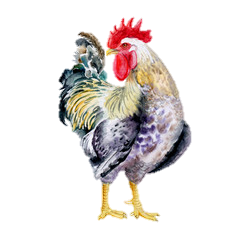 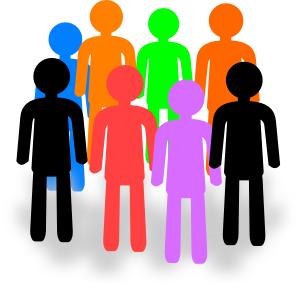 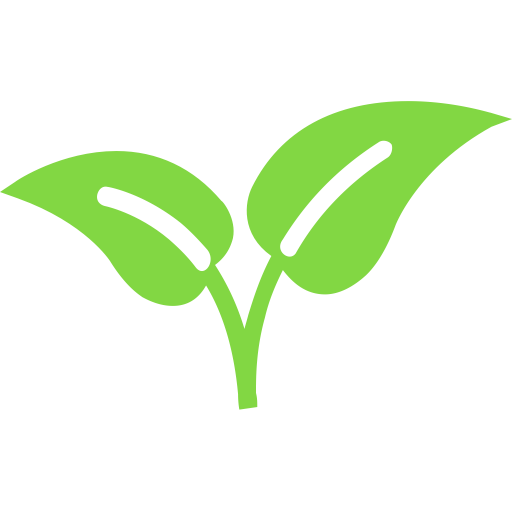 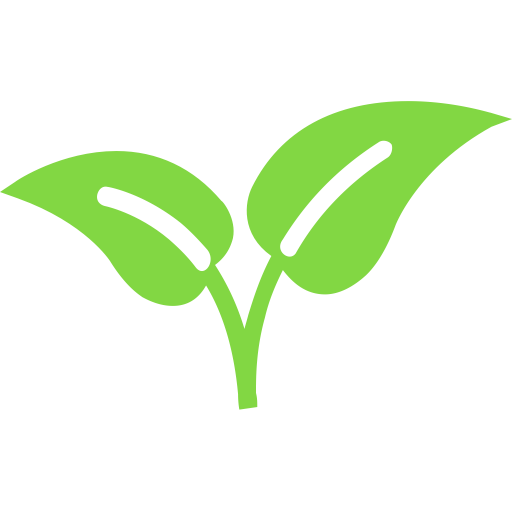 ETA
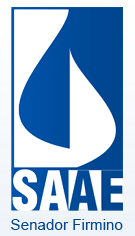 SENADOR
FIRMINO
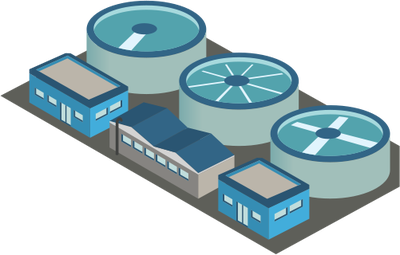 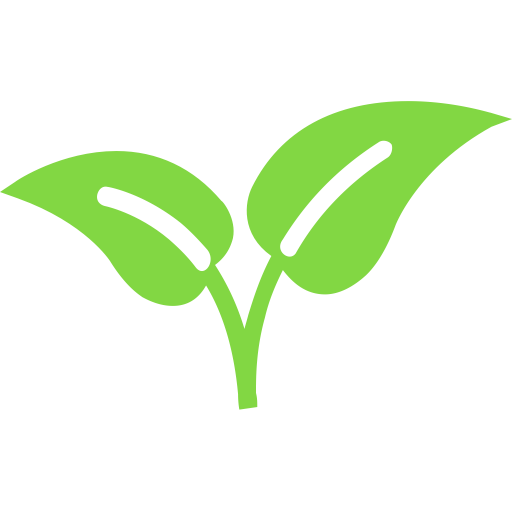 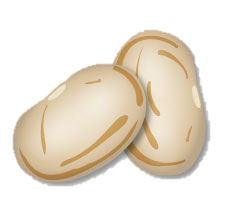 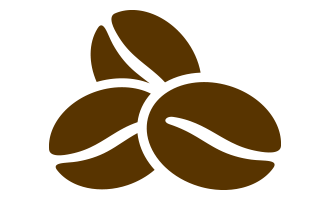 RIO TURVO
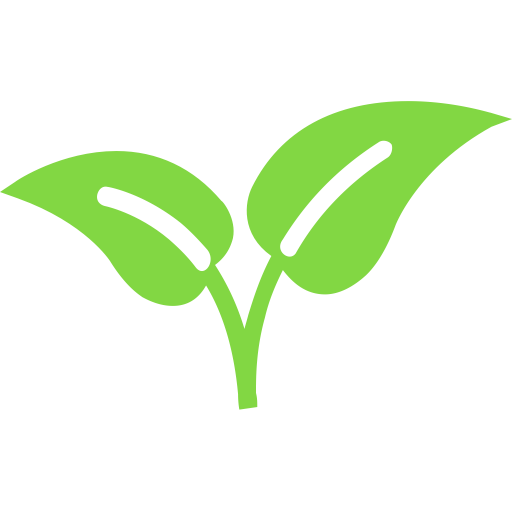 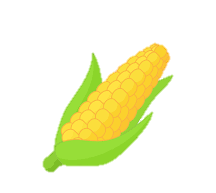 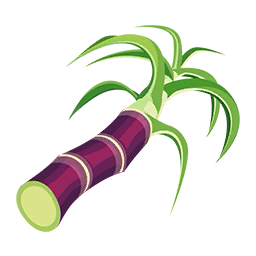 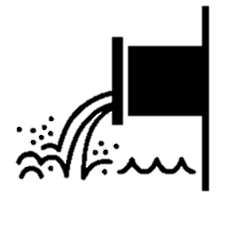 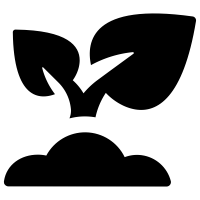 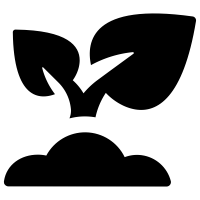 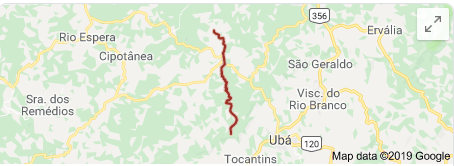 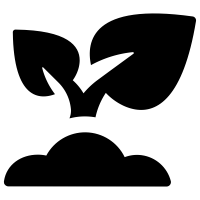 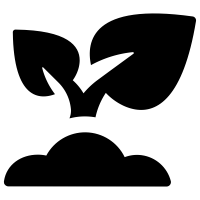 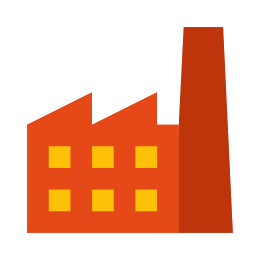 [Speaker Notes: A ETA de Senador Firmino - MG foi utilizada como ETA modelo neste estudo.]
Amostras
água bruta (P1) 
após a floculação (P2)
decantação (P3)
filtração (P4 e P5) 
desinfecção (P6)
reservatório central de distribuição (P7)
2 x
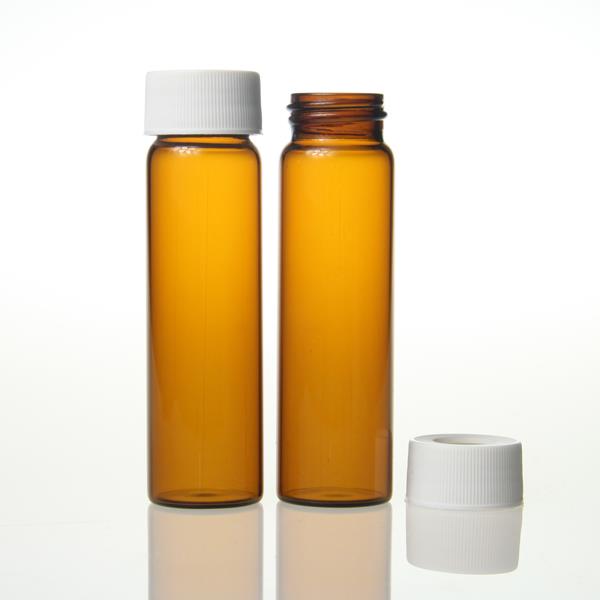 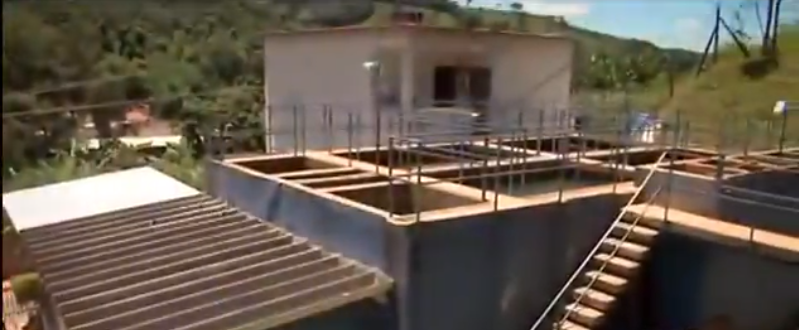 Frasco HS 42 mL
[Speaker Notes: Foram coletadas amostras de água em duplicata, desde a água bruta que chegava na ETA, até a água tratada, coletando amostra após cada etapa do tratamento. Foram recolhidas amostras de água bruta (P1) após a floculação (P2), decantação (P3), filtração (P4 e P5, pois a ETA possuí dois filtros), desinfecção (P6) e no reservatório central de distribuição da ETA (P7). As amostras foram adicionadas em frascos de headspace (HS) de 42 mL contendo aproximadamente 2,2 mg de tiossulfato de sódio para neutralizar o cloro residual. Os frascos foram completamente cheios com as amostras de água, de modo que não houvessem bolhas de ar no interior. As coletas foram realizadas no período vespertino, em Senador Firmino, e no dia seguinte, no período matutino, foram transportadas para o Laboratório de Química Analítica do Departamento de Química da Universidade Federal de Viçosa (LAQUA/DEQ/UFV). As análises foram realizadas em no máximo 24 h após a coleta.]
HS-SPME-GC/ECD
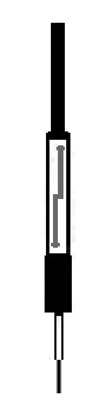 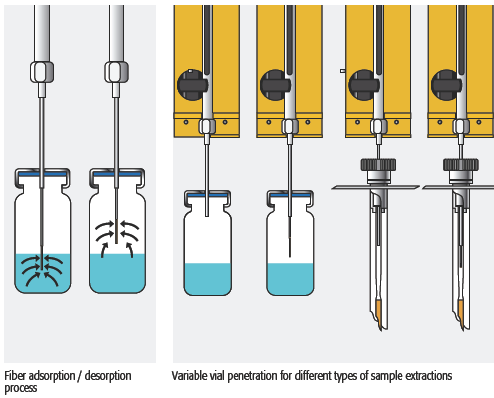 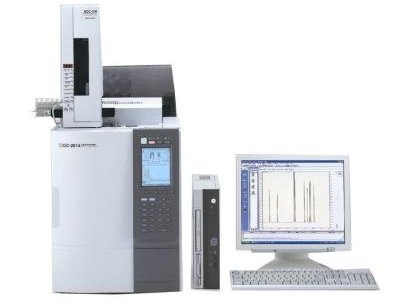 30 °C
5 min
22 mL de amostra
200 °C
5 min
[Speaker Notes: O método de microextração em fase sólida no modo headspace (headspace-solid phase microextraction, HS-SPME) foi adaptado do método proposto por Carlos et al. (2011) para extração de THMs e agrotóxicos de água. Esse método consiste em retirar do frasco contendo a amostra (42 mL), 20 mL de água, ficando este sistema com 22 mL de água e 20 mL de espaço vazio, correspondendo ao HS. Esse frasco foi colocado em banho termostatizado com temperatura controlada de 30 °C. Uma fibra 50/30 µm DVB/CarboxenTM/PDMS (Supelco) foi exposta por 5 min no HS. Após o tempo de sorção dos analitos na fibra, a mesma foi removida e levada para dessorção térmica dos analitos no cromatógrafo a gás com detector por captura de elétrons (gas chromatography/eléctron capture detection, GC/ECD).]
Análise Cromatográfica
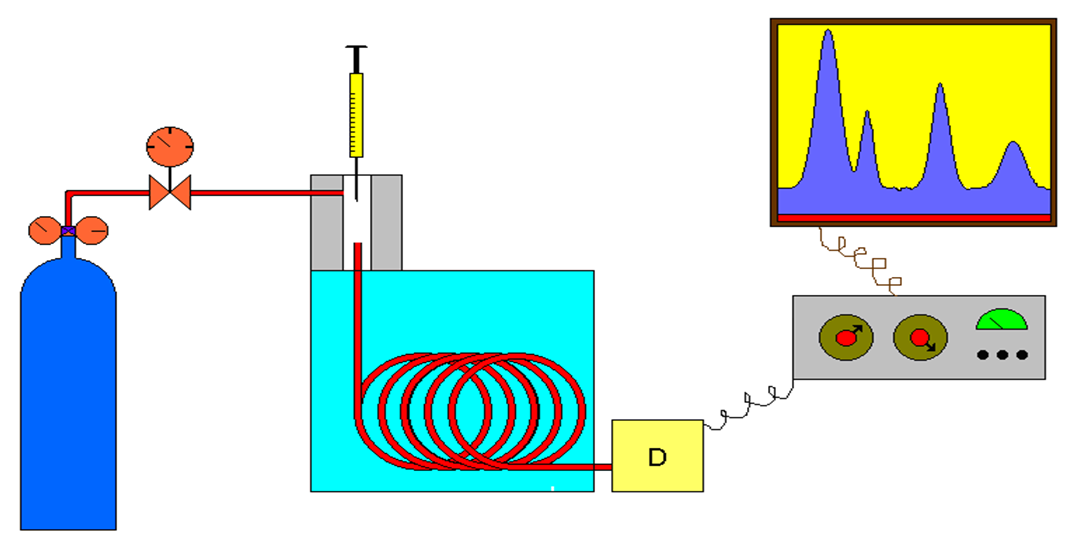 INJEÇÃO MANUAL
T = 200 °C
RAZÃO DE SPLIT: 1:5
1,2 mL/min
40 °C/min
100 °C (2 min)
45 °C (2 min)
ECD
N2
Coluna capilar HP-5 (30 m × 0,25 mm  x 0,1 µm)
Tempo de análise: 5,38 min
[Speaker Notes: A separação cromatográfica dos analitos foi realizada em coluna capilar HP-5 (Agilent Technologies) de fase estacionária composta de 5% difenil e 95% dimetilpolissiloxano (30 m x 0,25 mm, 0,1 μm de espessura de filme), sendo o gás de arraste nitrogênio (Air Products, 99,999% de pureza), a um fluxo 1,2 mL min-1. As temperaturas do injetor e detector foram 200 e 300 °C, respectivamente. A seguinte programação de temperatura foi utilizada para separação dos THMs: temperatura inicial de 45 °C por 2 min e logo após uma rampa de aquecimento de 40 °C min-1 até 100 °C, sendo esta temperatura mantida por mais 2 min.]
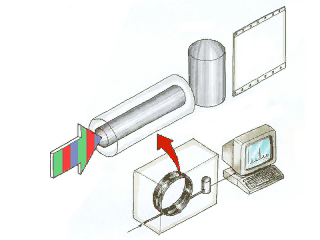 Detecção
Separação
Área
Concentração
tempo
amostra
[Speaker Notes: A identificação dos analitos foi realizada por comparação dos tempos de retenção dos picos dos analitos encontrados nas amostras com os tempos de retenção dos picos dos padrões de uma solução padrão de THM. Para a realização da análise quantitativa foi usado o método de superposição de matriz. Amostras de água isentas dos THM foram fortificadas, com os padrões, em concentrações conhecidas, e, submetidas ao método de extração e análise HS-SPME-GC/ECD.]
Validação do Método Analítico
LINEARIDADE
EXATIDÃO
SELETIVIDADE
LD
LQ
PRECISÃO
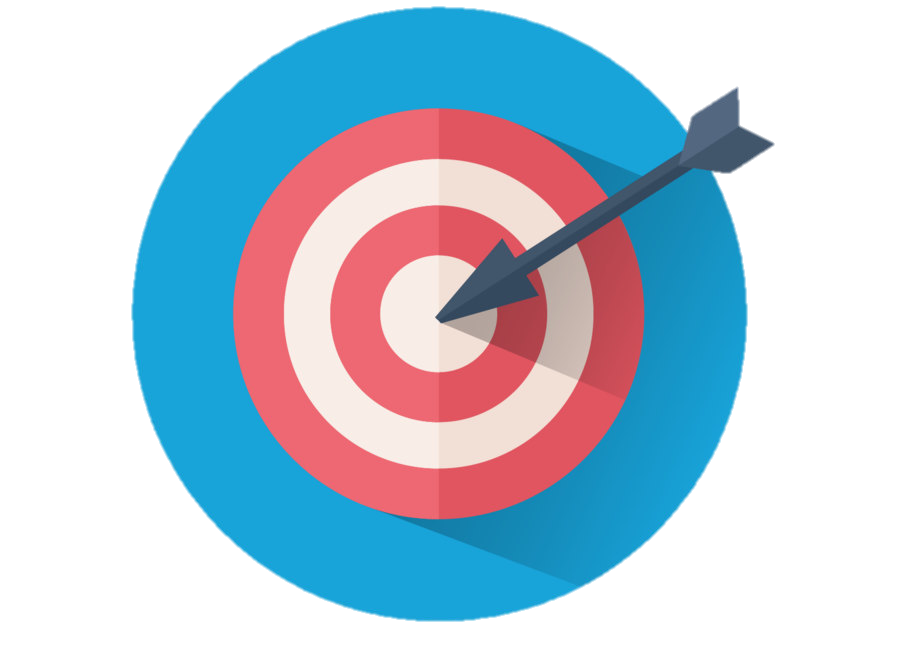 13
SELETIVIDADE
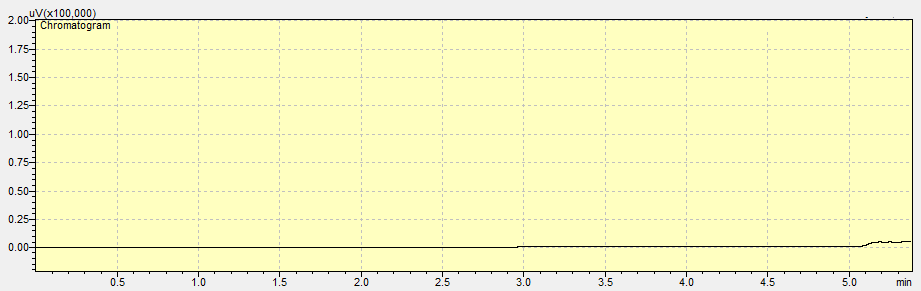 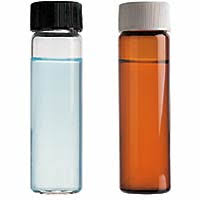 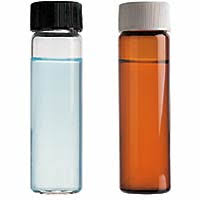 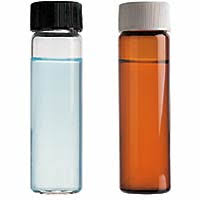 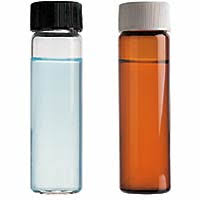 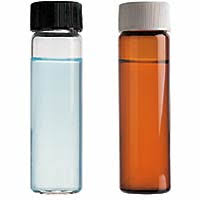 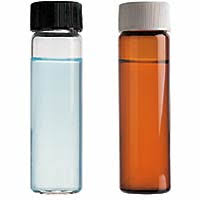 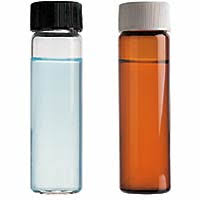 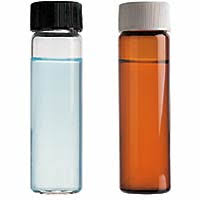 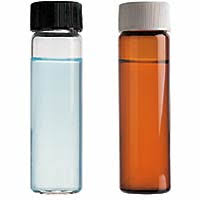 ISENTAS DOS THM
BDCM
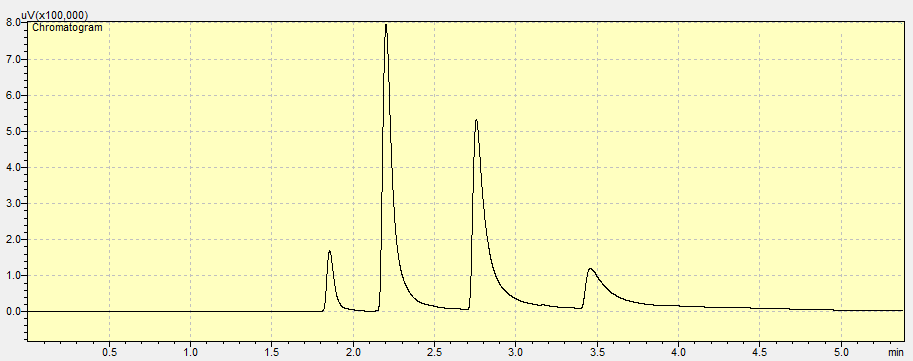 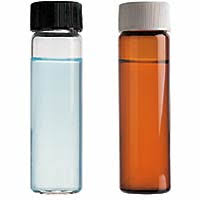 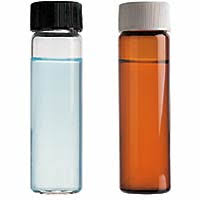 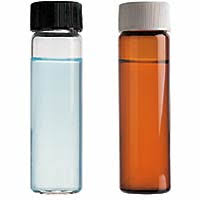 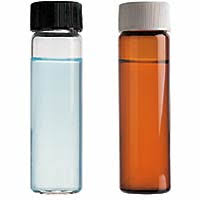 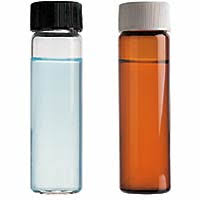 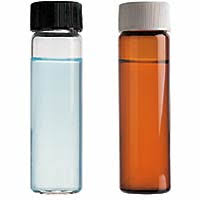 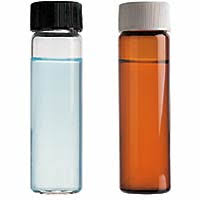 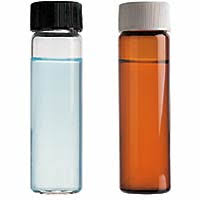 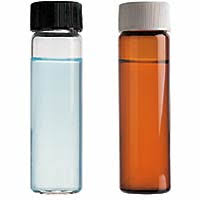 DBCM
FORTIFICADAS THM 1 µg/L
TCM
TBM
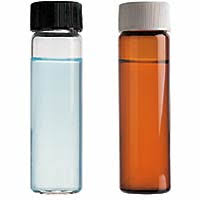 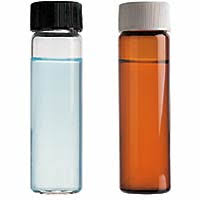 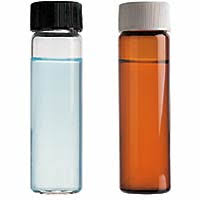 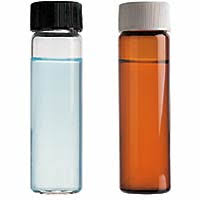 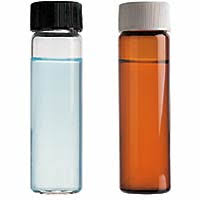 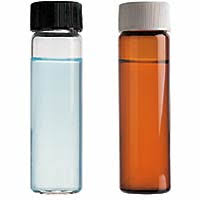 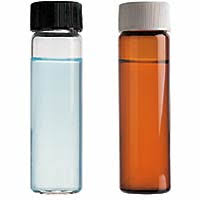 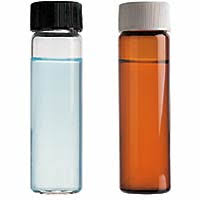 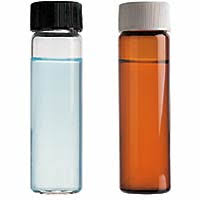 HS-SPME-GC/ECD
LIMITES DE DETECÇÃO E QUANTIFICAÇÃO
LD
LQ
LD = 0,003 µg/L
BAIXAS CONCENTRAÇÕES
SINAL RUÍDO 3:1
BAIXAS CONCENTRAÇÕES
SINAL RUÍDO 10:1
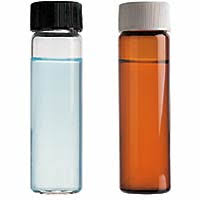 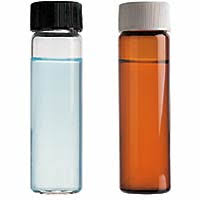 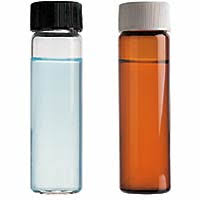 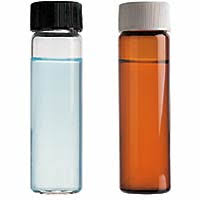 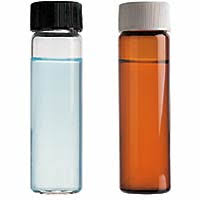 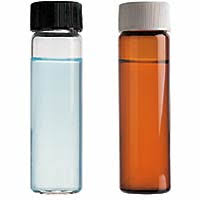 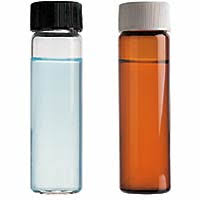 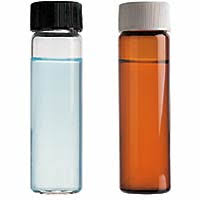 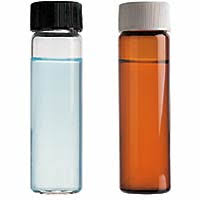 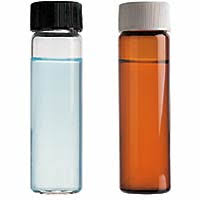 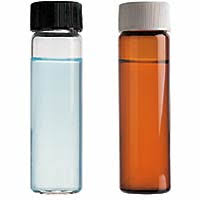 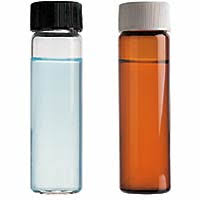 LQ = 0,010 µg/L
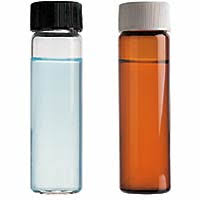 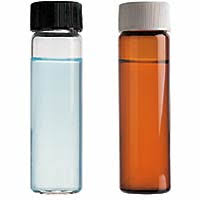 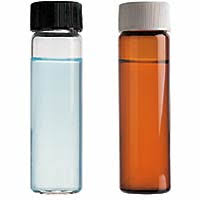 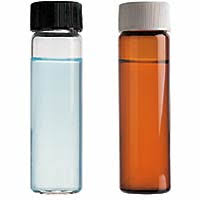 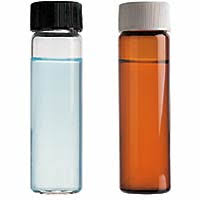 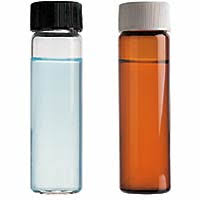 15
LINEARIDADE
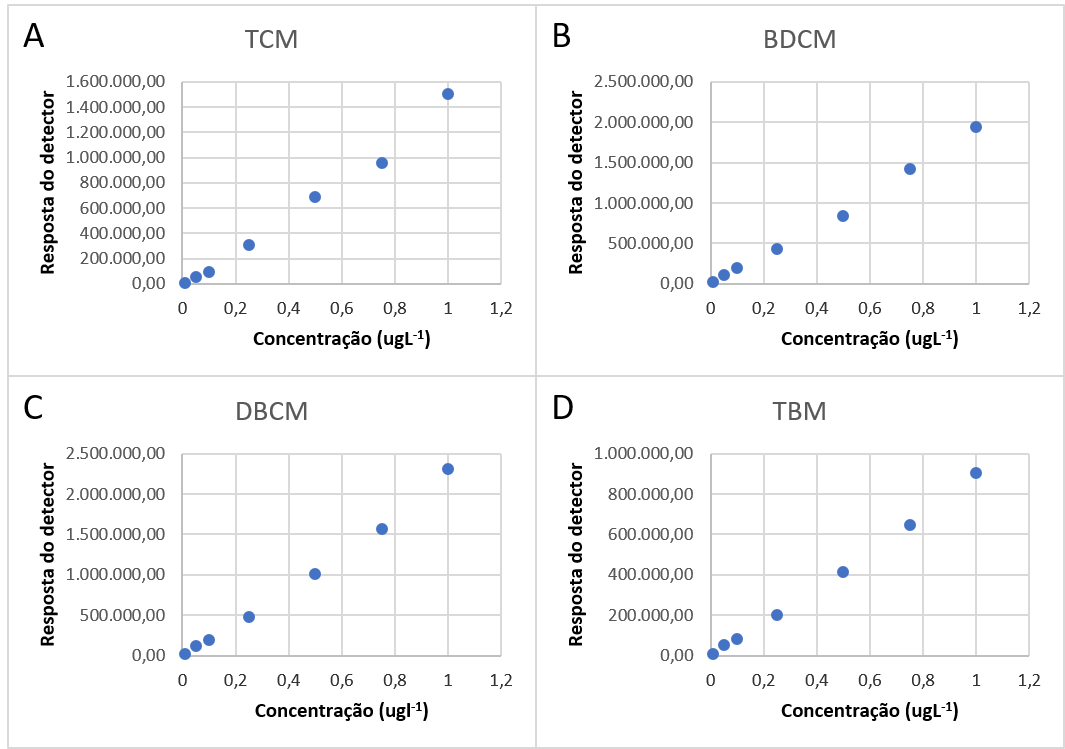 FORTIFICADAS THM 7 CONCENTRAÇÕES
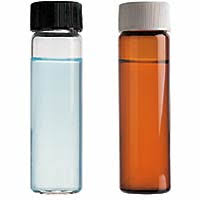 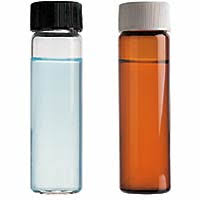 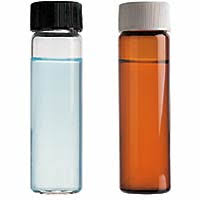 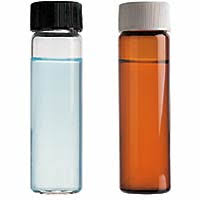 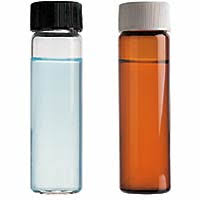 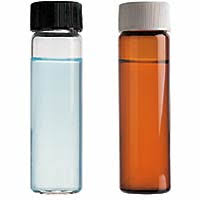 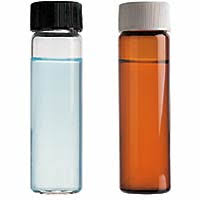 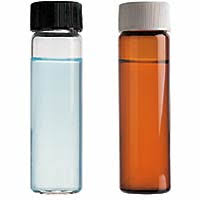 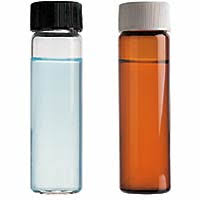 SPME/HS-GC/ECD
PRECISÃO e EXATIDÃO
REPETIBILIDADE
1,8 ≤ CV ≤ 11,3
PRECISÃO
INTERMEDIÁRIA
3,7 ≤ CV ≤ 18,4
RECUPERAÇÃO
72,2 ≤ R ≤ 118,5
17
Resultados
[Speaker Notes: As determinações de THMs foram realizadas em duplicata. Em todos os dias de coleta foram detectados níveis de TCM na água bruta, porém em níveis abaixo do limite de quantificação do método HS-SPME-GC/ECD, que é de 0,010 µg L-1. Esses níveis permaneceram constantes até a etapa de desinfecção. Os outros THMs não foram detectados na água bruta. Nas Amostras coletadas em agosto, setembro, outubro e novembro de 2018 foi possível detectar o BDCM a partir do ponto 3 (água decantada), mas os níveis permaneceram abaixo do limite de quantificação (0,010 µg L-1) até a desinfecção. Os THMs DBCM e TBM se presentes nas amostras, estavam em níveis menores que o limite de detecção até a desinfecção. A Tabela 1 apresenta os resultados dos THMs na etapa de desinfecção (P 6) e no reservatório central de distribuição (P7).
No mais, em todas as coletas os níveis de THMs total foram bem abaixo do limite maximo permitido pela legislação brasileira (100 µg L-1), iIndicando que o tratamento de água na ETA de Senador Firmino está em conformidade com as normas vigentes para esse parâmetro.]
Resultados
[Speaker Notes: Desde 2012 o Serviço Autônomo de Água e Esgoto (SAAE) disponibiliza dados de análises de THMs na água tratada do município em seu site (Saae, 2019). Esses dados foram resumidos na Tabela 2.
Em todas as análises realizadas os níveis de THMs se encontravam dentro do limite maximo permitido, entretando os limites de quantificação dos métodos não foram suficientes para quantificar os THMs nos níveis em que são produzidos, apenas garantir a qualidade da água. Nestre trabalho foi possível realizar a quantificação exata dos níveis de THMs e todos eles ficaram abaixo do que era indicado nas análises do SAAE.]
Outros Subprodutos da Desinfecção
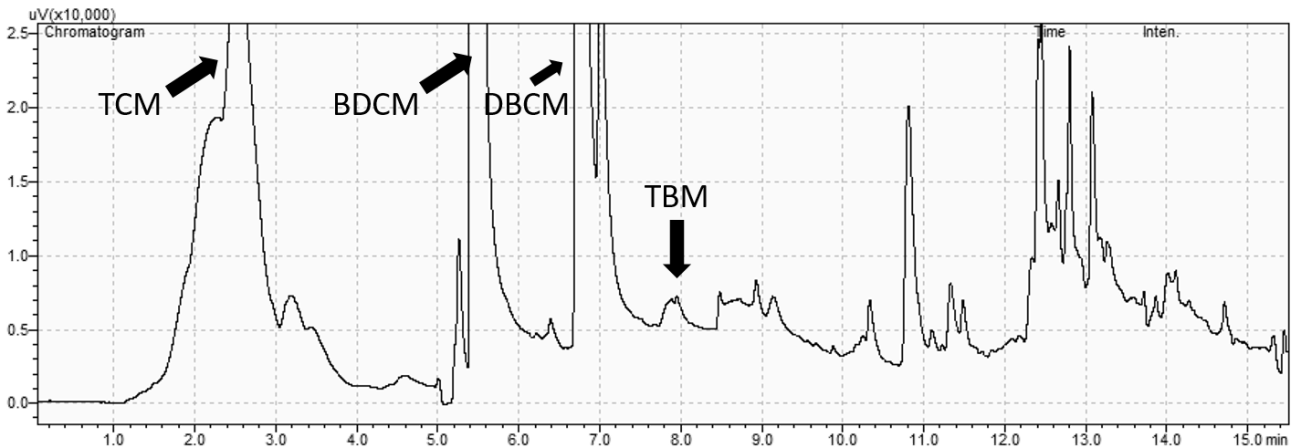 GC-ECD
INDÍCIOS DE OUTROS SPD
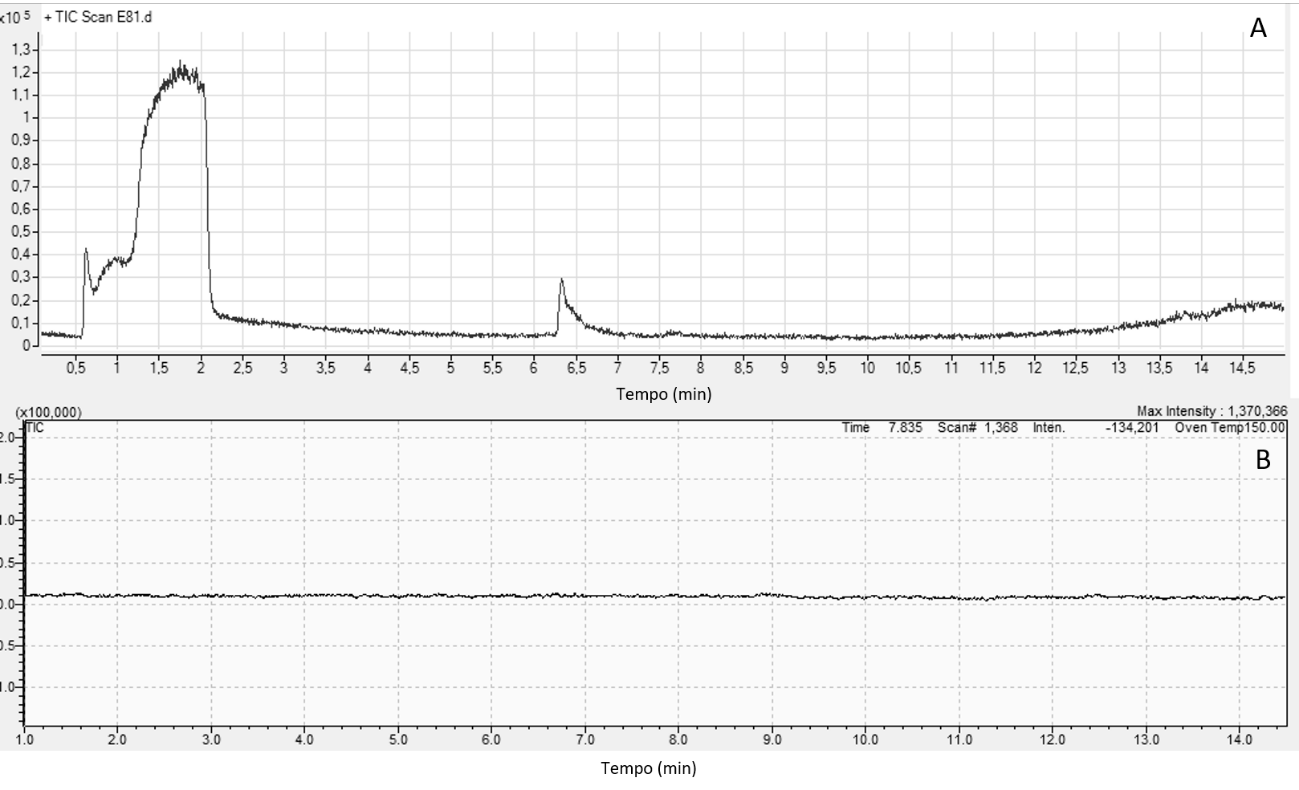 GC-MS (Agilent)
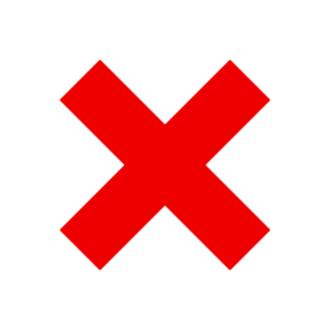 DETECÇÃO
GC-MS (Shimadzu)
Faixa de massas: 20 – 550 m/z
20
Conclusão
THM < VMP
BAIXOS NÍVEIS THM
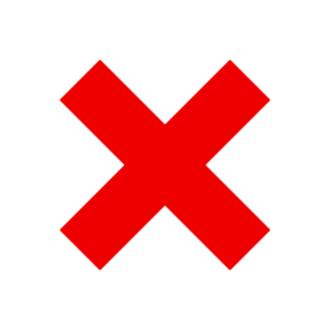 CORRELAÇÃO THM – ÁGUA BRUTA
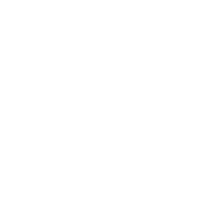 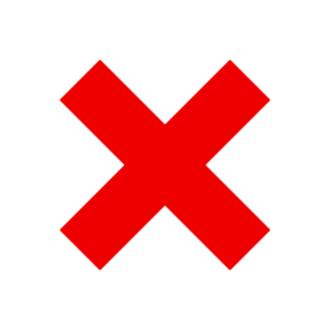 IDENTIFICAÇÃO OUTROS SPD
21
[Speaker Notes: O THM TCM foi encontrado em águas naturais do rio Turvo, mas em concentração menor que o limite de quantificação do método (HS-SPME-GC/ECD). A presença de THMs na água tratada da ETA de Senador Firmino se deu em concentrações baixas, até 100 vezes menor que o limite máximo permitido pela legislação brasileira.]
Obrigada.
Fernanda Fernandes Heleno
Química (Licenciatura e Bacharelado com Habilitação em Indústria)
Mestra em Engenharia Ambiental - UFOP
Doutora em Agroquímica - UFV
Diretora do Serviço Autônomo de Água e Esgoto (SAAE) de Senador Firmino/MG
fernanda.heleno@saaesenadorfirmino.com.br
(32) 3536-1126
22